主日信息
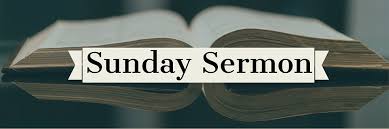 抢夺灵魂的争战The Battle For Souls
Boise Chinese Christian Church 
7/14/2024
【使徒行传 Acts 13:4-12】
4 他们既被圣灵差遣，就下到西流基，从那里坐船往塞浦路斯去。
So, being sent out by the Holy Spirit, they went down to Seleucia, and from there they sailed to Cyprus.
5 到了撒拉米，就在犹太人各会堂里传讲　神的道，也有约翰作他们的帮手。
And when they arrived in Salamis, they preached the word of God in the synagogues of the Jews. They also had John as their assistant.
【使徒行传 Acts 13:4-12】
6 经过全岛，直到帕弗，在那里遇见一个有法术、假充先知的犹太人，名叫巴耶稣。
Now when they had gone through the island to Paphos, they found a certain sorcerer, a false prophet, a Jew whose name was Bar-Jesus,
7 这人常和方伯士求保罗同在。士求保罗是个通达人，他请了巴拿巴和扫罗来，要听神的道。
who was with the proconsul, Sergius Paulus, an intelligent man. This man called for Barnabas and Saul and sought to hear the word of God.
【使徒行传 Acts 13:4-12】
8 只是那行法术的以吕马（这名翻出来就是“行法术”的意思）敌挡使徒，要叫方伯不信真道。
But Elymas the sorcerer (for so his name is translated) withstood them, seeking to turn the proconsul away from the faith.
9 扫罗又名保罗，被圣灵充满，定睛看他，
Then Saul, who also is called Paul, filled with the Holy Spirit, looked intently at him
【使徒行传 Acts 13:4-12】
10 说：“你这充满各样诡诈奸恶，魔鬼的儿子、众善的仇敌，你混乱主的正道还不止住吗？
and said, “O full of all deceit and all fraud, you son of the devil, you enemy of all righteousness, will you not cease perverting the straight ways of the Lord?
11 现在主的手加在你身上，你要瞎眼，暂且不见日光。”他的眼睛立刻昏蒙黑暗，四下里求人拉着手领他。And now, indeed, the hand of the Lord is upon you, and you shall be blind, not seeing the sun for a time.”And immediately a dark mist fell on him, and he went around seeking someone to lead him by the hand.
【使徒行传 Acts 13:4-12】
12 方伯看见所作的事，很希奇主的道，就信了。
Then the proconsul believed, when he saw what had been done, being astonished at the teaching of the Lord.
【使徒行传 Acts 13:8-10】
8 只是那行法术的以吕马（这名翻出来就是“行法术”的意思）敌挡使徒，要叫方伯不信真道。
But Elymas the sorcerer (for so his name is translated) withstood them, seeking to turn the proconsul away from the faith.
9 扫罗又名保罗，被圣灵充满，定睛看他，
Then Saul, who also is called Paul, filled with the Holy Spirit, looked intently at him
【使徒行传 Acts 13:8-10】
10 说：“你这充满各样诡诈奸恶，魔鬼的儿子、众善的仇敌，你混乱主的正道还不止住吗？
and said, “O full of all deceit and all fraud, you son of the devil, you enemy of all righteousness, will you not cease perverting the straight ways of the Lord?
【哥林多后书 2 Corinthians 11:13-14】
13 那等人是假使徒，行事诡诈，装作基督使徒的模样。
For such are false apostles, deceitful workers, transforming themselves into apostles of Christ.
14 这也不足为怪，因为连撒但也装作光明的天使。
And no wonder! For Satan himself transforms himself into an angel of light.
【以赛亚书 Isaiah 42:1-4】
1 “看哪，我的仆人，我所扶持、所拣选、心里所喜悦的，我已将我的灵赐给祂，祂必将公理传给外邦。“Behold! My Servant whom I uphold, My Elect One in whom My soul delights! I have put My Spirit upon Him; He will bring forth justice to the Gentiles.
2 祂不喧嚷，不扬声，也不使街上听见祂的声音。He will not cry out, nor raise His voice, Nor cause His voice to be heard in the street.
【以赛亚书 Isaiah 42:1-4】
3 压伤的芦苇，祂不折断；将残的灯火，祂不吹灭。祂凭真实将公理传开。
A bruised reed He will not break, And smoking flax He will not quench; He will bring forth justice for truth.
4 祂不灰心，也不丧胆，直到祂在地上设立公理，海岛都等候祂的训诲。”
He will not fail nor be discouraged, Till He has established justice in the earth; And the coastlands shall wait for His law.”
【使徒行传 Acts 13:8-12】
8 只是那行法术的以吕马（这名翻出来就是“行法术”的意思）敌挡使徒，要叫方伯不信真道。But Elymas the sorcerer (for so his name is translated) withstood them, seeking to turn the proconsul away from the faith.
9 扫罗又名保罗，被圣灵充满，定睛看他，
Then Saul, who also is called Paul, filled with the Holy Spirit, looked intently at him
10 说：“你这充满各样诡诈奸恶，魔鬼的儿子、众善的仇敌，你混乱主的正道还不止住吗？
and said, “O full of all deceit and all fraud, you son of the devil, you enemy of all righteousness, will you not cease perverting the straight ways of the Lord?
【使徒行传 Acts 13:8-12】
11 现在主的手加在你身上，你要瞎眼，暂且不见日光。”他的眼睛立刻昏蒙黑暗，四下里求人拉着手领他。
And now, indeed, the hand of the Lord is upon you, and you shall be blind, not seeing the sun for a time.” And immediately a dark mist fell on him, and he went around seeking someone to lead him by the hand.
12 方伯看见所作的事，很希奇主的道，就信了。
Then the proconsul believed, when he saw what had been done, being astonished at the teaching of the Lord.
【使徒行传 Acts 13:10-11】
10 说：“你这充满各样诡诈奸恶，魔鬼的儿子、众善的仇敌，你混乱主的正道还不止住吗？
and said, “O full of all deceit and all fraud, you son of the devil, you enemy of all righteousness, will you not cease perverting the straight ways of the Lord?
11 现在主的手加在你身上，你要瞎眼，暂且不见日光。”他的眼睛立刻昏蒙黑暗，四下里求人拉着手领他。And now, indeed, the hand of the Lord is upon you, and you shall be blind, not seeing the sun for a time.” And immediately a dark mist fell on him, and he went around seeking someone to lead him by the hand.
【哥林多前书 1 Corinthians 9:23】
凡我所行的，都是为福音的缘故，为要与人同得这福音的好处。
Now this I do for the gospel’s sake, that I may be partaker of it with you.
【哥林多前书 1 Corinthians 2:2】
因为我曾定了主意，在你们中间不知道别的，只知道耶稣基督并祂钉十字架。
For I determined not to know anything among you except Jesus Christ and Him crucified.
【罗马书 Romans 3：23】
世人都犯了罪，亏缺了神的荣耀；for all have sinned and fall short of the glory of God.

【罗马书 Romans 6：23】
罪的工价乃是死 for the wages of sin is death .

【约翰福音 John 3：16】
神爱世人，甚至将祂的独生子赐给他们，叫一切信祂的，不至灭亡，反得永生。
For God so loved the world that he gave his one and only Son, that whoever believes in him shall not perish but have eternal life.”
【以赛亚书 Isaiah 53:5-6】
5 哪知祂为我们的过犯受害，为我们的罪孽压伤。因祂受的刑罚，我们得平安；因祂受的鞭伤，我们得医治。
But He was wounded for our transgressions, He was bruised for our iniquities; The chastisement for our peace was upon Him, And by His stripes we are healed.
6 我们都如羊走迷，各人偏行己路，耶和华使我们众人的罪孽都归在祂身上。
All we like sheep have gone astray; We have turned, every one, to his own way; And the Lord has laid on Him the iniquity of us all.
【罗马书 Romans 5:8-10】
8 惟有基督在我们还作罪人的时候为我们死，　神的爱就在此向我们显明了。
But God demonstrates His own love toward us, in that while we were still sinners, Christ died for us.
9 现在我们既靠着祂的血称义，就更要藉着祂免去　神的忿怒。
Much more then, having now been justified by His blood, we shall be saved from wrath through Him.
【罗马书 Romans 5:8-10】
10 因为我们作仇敌的时候，且藉着　神儿子的死，得与　神和好；既已和好，就更要因祂的生得救了。
For if when we were enemies we were reconciled to God through the death of His Son, much more, having been reconciled, we shall be saved by His life.